PHY 712 Electrodynamics
10-10:50 AM  in Olin 103

Notes for Lecture 22:
Wave Guides
Chap. 8 (Sec. 8.2++) in Jackson – 
Cylindrical wave guides
Coaxial cables
03/06/2024
PHY 712  Spring 2024 -- Lecture 22
1
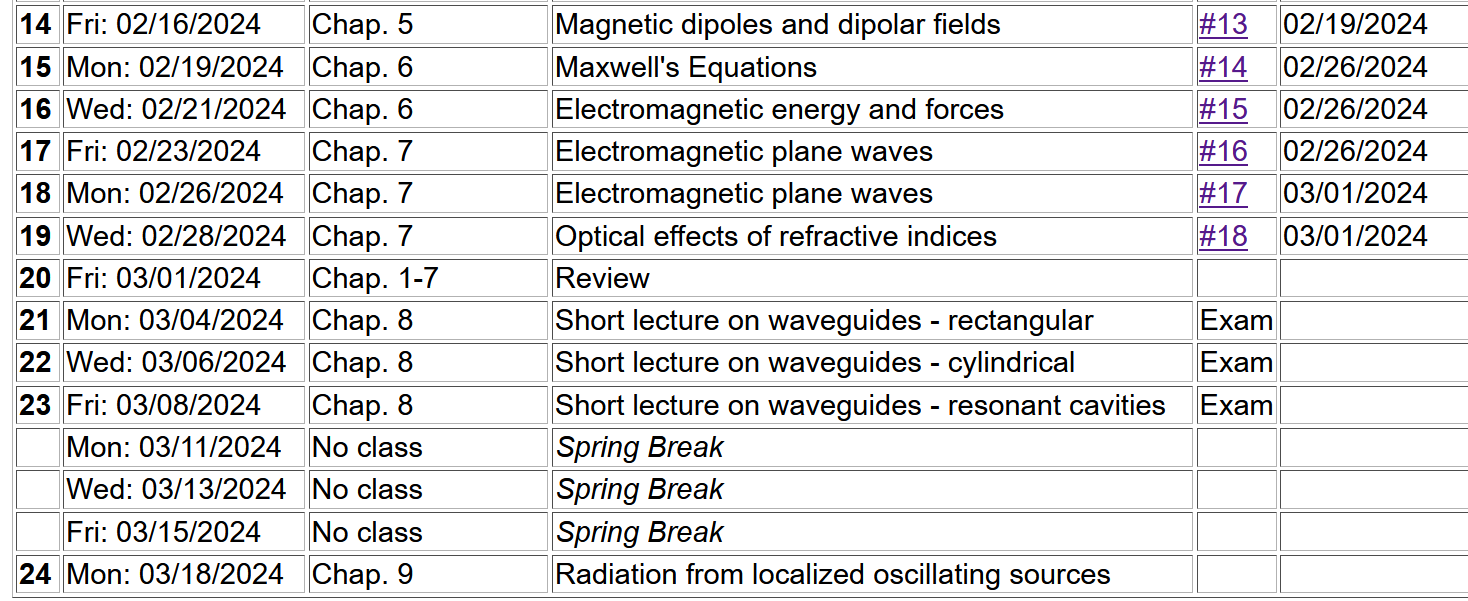 For 3/03/2024-3/08/2024:
Individual work on take home exam
Shortened class lectures on Chapter 8 of Jackson
03/06/2024
PHY 712  Spring 2024 -- Lecture 22
2
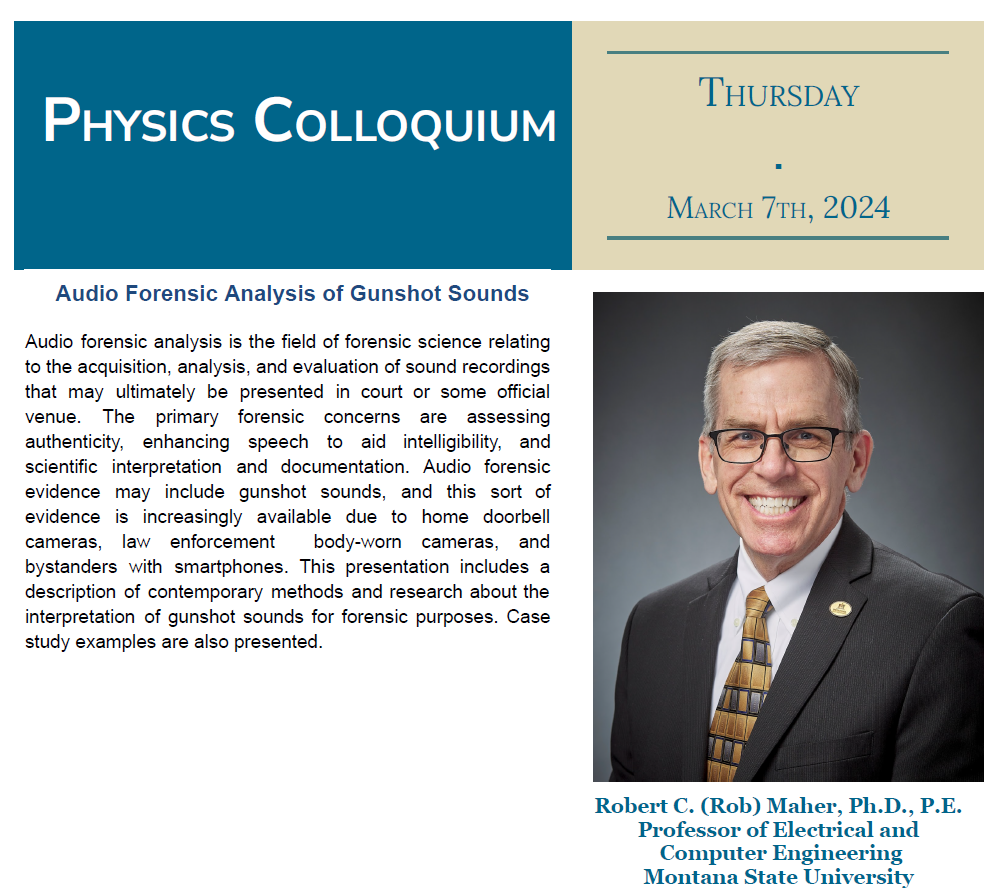 4 PM Olin 101
03/06/2024
PHY 712  Spring 2024 -- Lecture 22
3
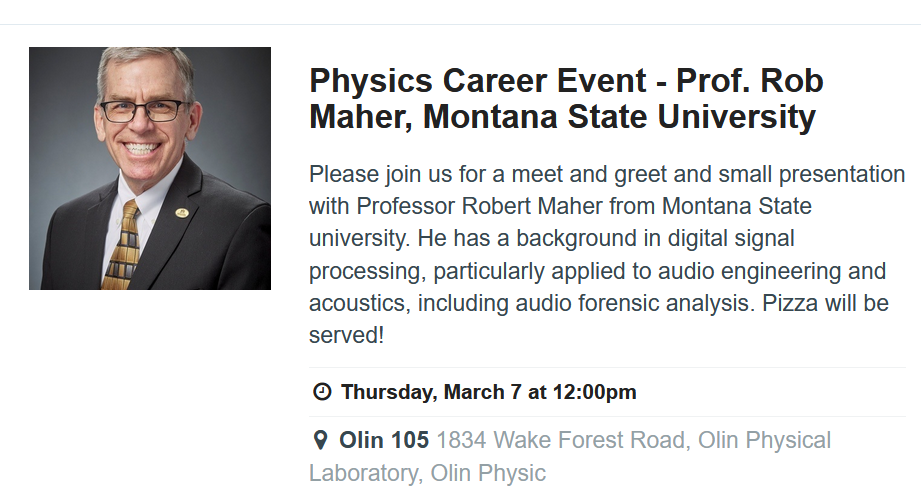 03/06/2024
PHY 712  Spring 2024 -- Lecture 22
4
Boundary values of EM fields near the surface 
           of an ideal conductor
At the boundary of an ideal conductor, the E and H fields decay in the direction normal to the interface.
H0
Use these properties to manipulate the form of EM waves
E0
03/06/2024
PHY 712  Spring 2024 -- Lecture 22
5
Wave guides – dielectric media with one or more metal boundary
Continuity conditions for fields near metal boundaries --
E
H
Waveguide terminology
TEM:  transverse electric and magnetic (both E and H fields are perpendicular to wave propagation direction)
TM: transverse magnetic (H field is perpendicular to wave propagation direction)
TE: transverse electric (E field is perpendicular to wave propagation direction)
03/06/2024
PHY 712  Spring 2024 -- Lecture 22
6
Analysis of rectangular waveguide
Boundary conditions at surface of waveguide:
      Etangential=0,   Bnormal=0
y
x
z
Cross section view
b
a
03/06/2024
PHY 712  Spring 2024 -- Lecture 22
7
Analysis of rectangular waveguide
y
x
z
03/06/2024
PHY 712  Spring 2024 -- Lecture 22
8
Solution of Maxwell’s equations within the pipe:
F = E  or H
propagation along z.
03/06/2024
PHY 712  Spring 2024 -- Lecture 22
9
Maxwell’s equations within the pipe in terms of all 6 components:
03/06/2024
PHY 712  Spring 2024 -- Lecture 22
10
TE modes for rectangular wave guide continued:
03/06/2024
PHY 712  Spring 2024 -- Lecture 22
11
Solution for m=n=1
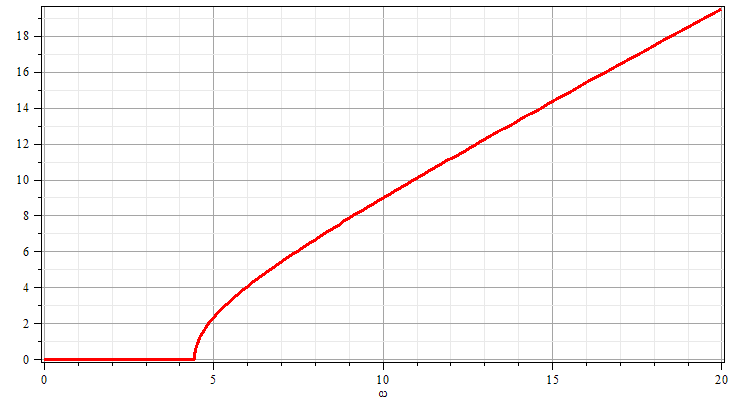 k
w
03/06/2024
PHY 712  Spring 2024 -- Lecture 22
12
Now consider a simple cylindrical waveguide
r
z
For the rectangular geometry, Maxwell’s equations within the pipe:
03/06/2024
PHY 712  Spring 2024 -- Lecture 22
13
Simple cylindrical waveguide -- continued
r
z
For the cylindrical geometry, Maxwell’s equations within the pipe:
03/06/2024
PHY 712  Spring 2024 -- Lecture 22
14
Simple cylindrical waveguide
r
z
03/06/2024
PHY 712  Spring 2024 -- Lecture 22
15
Simple cylindrical waveguide -- continued
03/06/2024
PHY 712  Spring 2024 -- Lecture 22
16
r
z
03/06/2024
PHY 712  Spring 2024 -- Lecture 22
17
Note that in the examples with the “simple” waveguide, having a single outer metallic boundary,  TE or TM modes can be produced.

For a more complicated design, it is possible to have TEM modes --
03/06/2024
PHY 712  Spring 2024 -- Lecture 22
18
Wave guides – dielectric media with one or more metal boundary
Coaxial cable
   TEM modes
Simple optical pipe
   TE or TM modes
k
k
E
H
Waveguide terminology
TEM:  transverse electric and magnetic (both E and H fields are perpendicular to wave propagation direction)
TM: transverse magnetic (H field is perpendicular to wave propagation direction)
TE: transverse electric (E field is perpendicular to wave propagation direction)
03/06/2024
PHY 712  Spring 2024 -- Lecture 22
19
Wave guides
Top view:
z
m e
Inside medium, m e assumed to be real
a
b
Coaxial cable
   TEM modes
(following problem 8.2 in Jackson’s text)
03/06/2024
PHY 712  Spring 2024 -- Lecture 22
20
Electromagnetic waves in a coaxial cable -- continued
Top view:
m e
a
r
f
b
03/06/2024
PHY 712  Spring 2024 -- Lecture 22
21
Electromagnetic waves in a coaxial cable -- continued
Top view:
m e
a
r
f
b
03/06/2024
PHY 712  Spring 2024 -- Lecture 22
22